Исследовательский проект
«Все профессии важны»
МОУ Задворковская СШ
2 класс
Учитель: Новожилова М.А.
Профессия – это вид труда, который требует от человека определенной подготовки, знаний и умений.
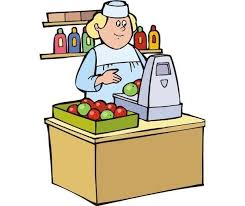 Цель  -   знакомство  с миром профессий.
     Задачи: 
Расширить знания о видах и типах профессий
Формировать интерес к профессиям
Проникнуться чувством уважения к труду взрослых
Узнать все о профессии своих родителей и ближайших родственников
Представить себя в роли одной из профессий и оформить выставку рисунков
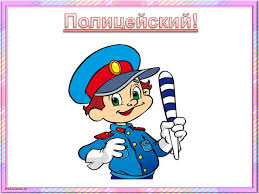 Полицейский должен быть очень смелым, ответственным, ловким, добрым, иметь уважение к окружающим
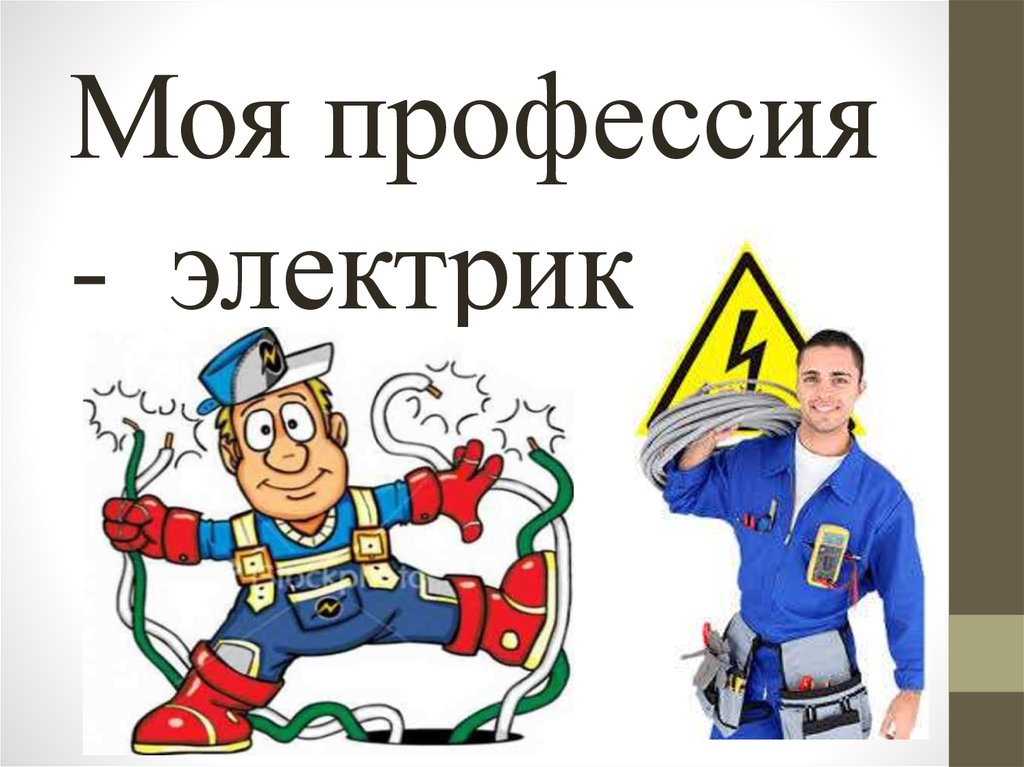 Электрик  - следит за работой электрооборудования. Эта работа является особо опасной и требует строгого соблюдения правил безопасности.
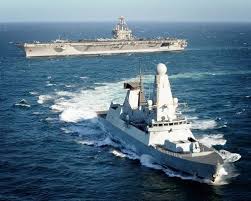 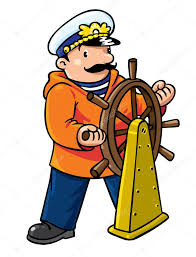 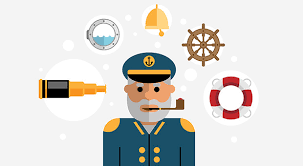 Повар - должен обладать хорошими математическими способностями, должен быть очень сосредоточен и чистоплотен
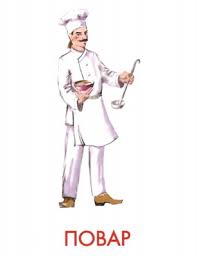 Сварщик – работает со специальной сварочной техникой. Труд сварщика отличается большой физической нагрузкой и вреден для зрения, поэтому данному работнику не обойтись без хорошего здоровья, выносливости и соблюдения требований технической безопасности.
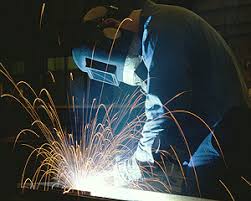 Пожарный
ВСЕ ПРОФЕССИИ НУЖНЫ – ВСЕ ПРОФЕССИИ ВАЖНЫ!
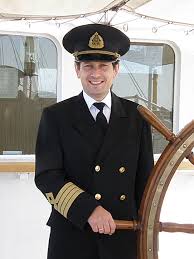 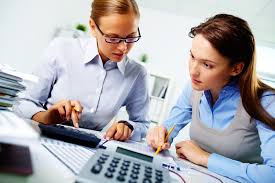 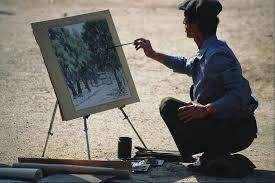 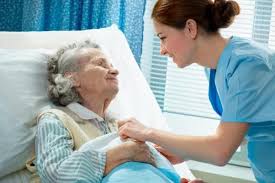 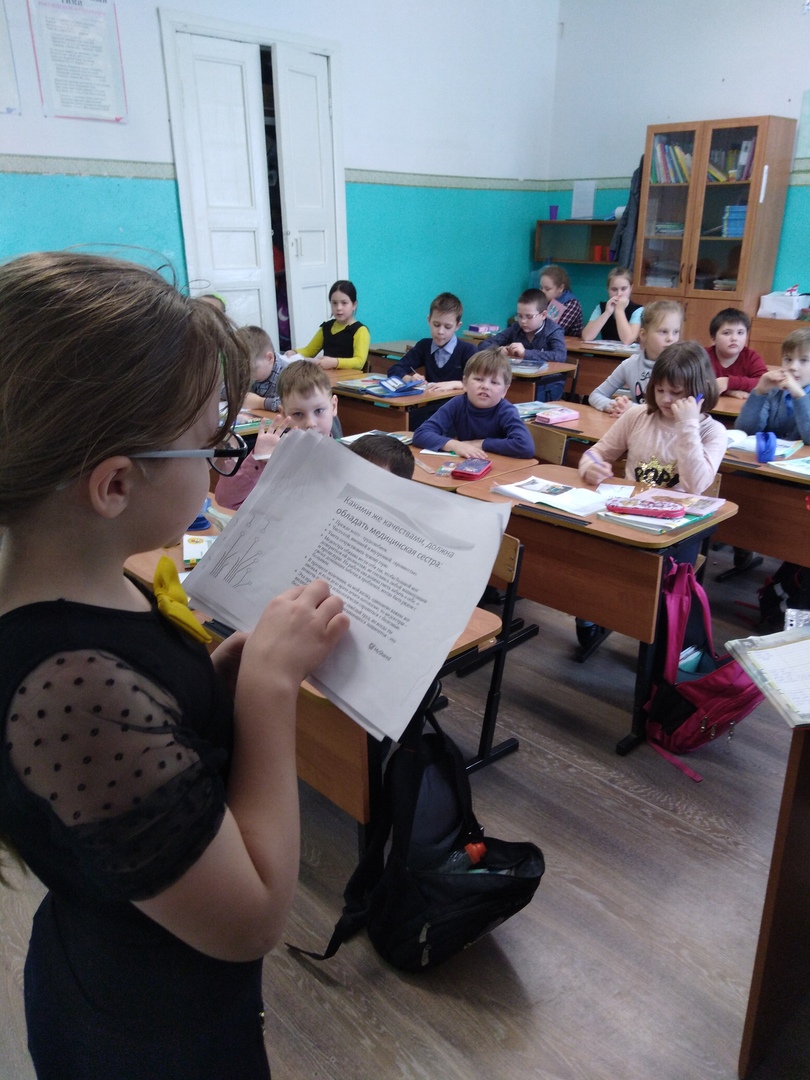 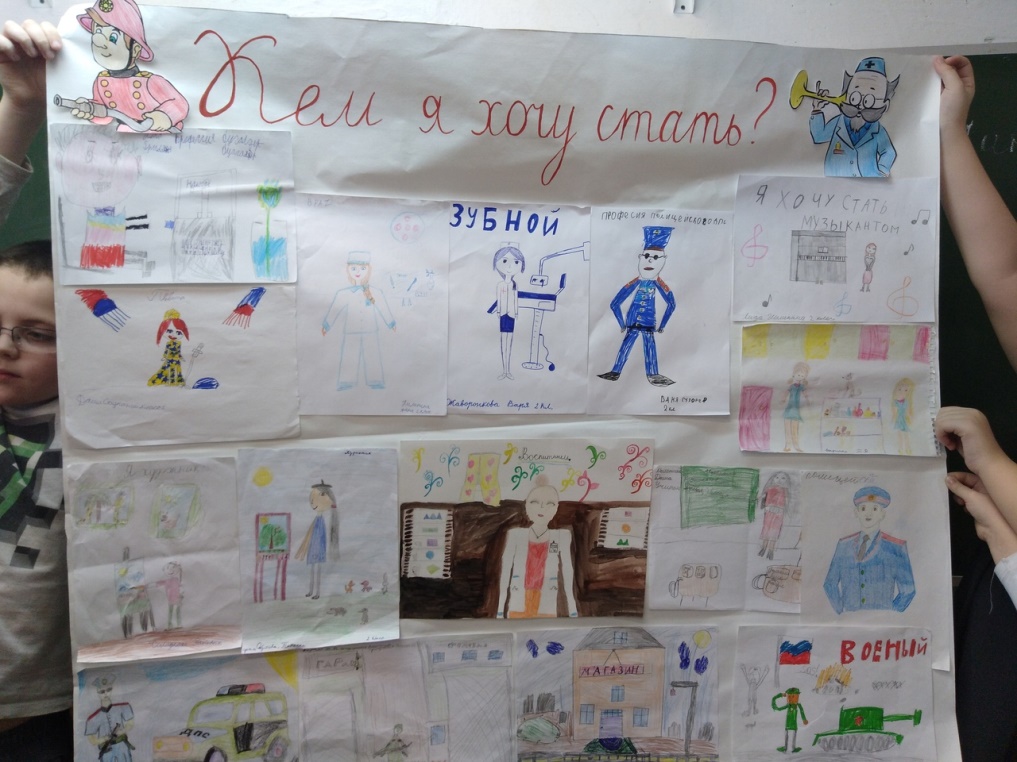 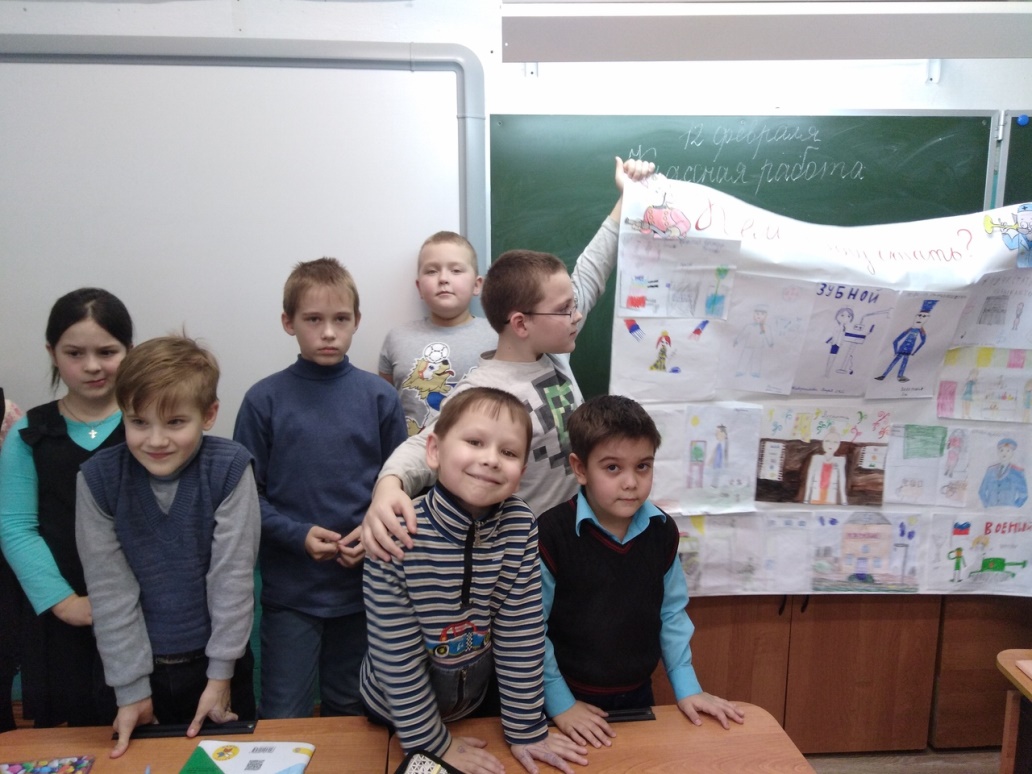 Музыкант
Полицейский
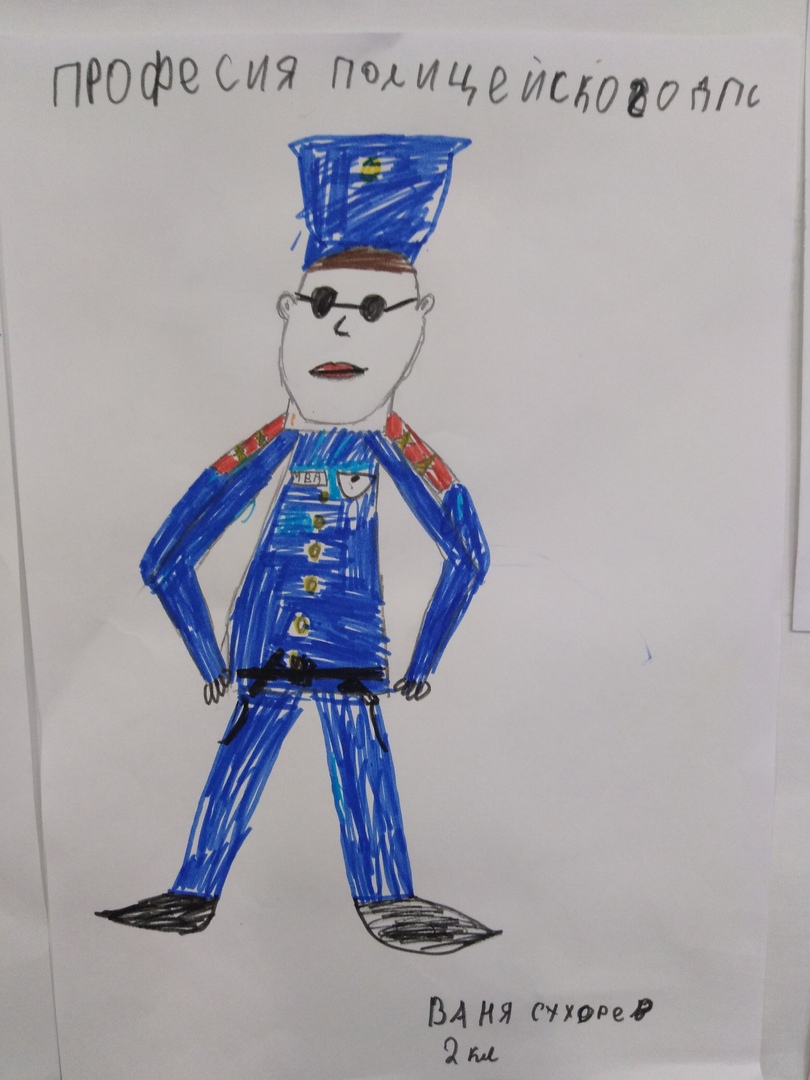 стоматолог
художник
Вывод:   все профессии важные, нужные и полезные
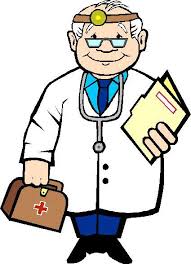 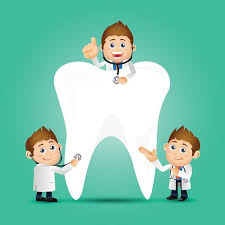 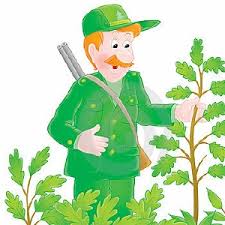 Спасибо за внимание!